CH 3: Newton’s Laws of Motion
3.5 – Using Newton’s Laws
FBD’s
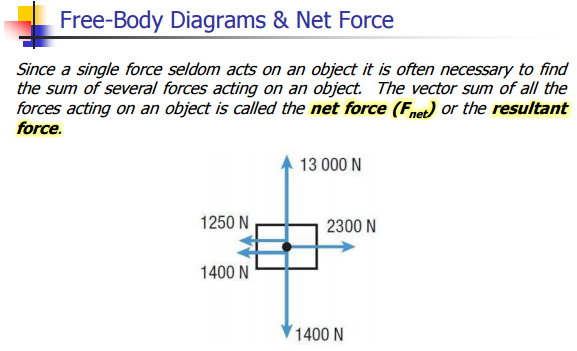 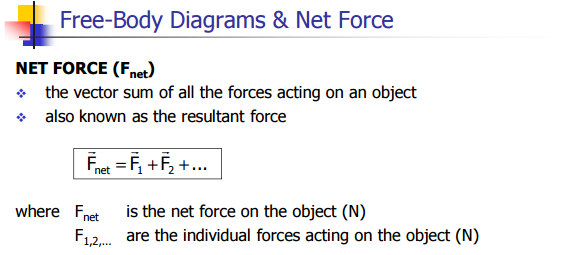 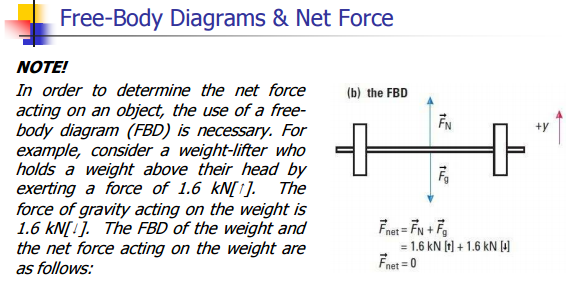 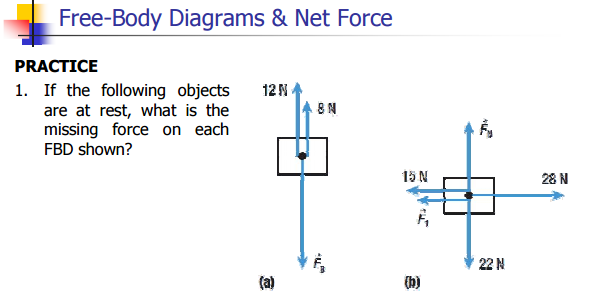 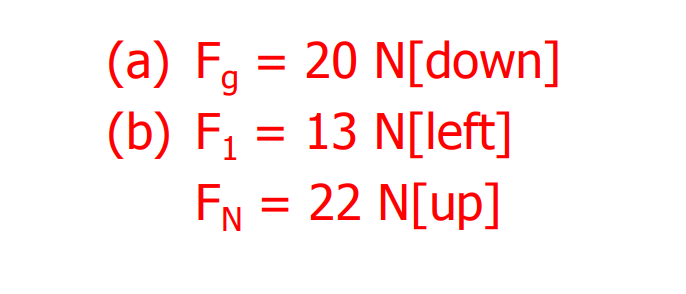 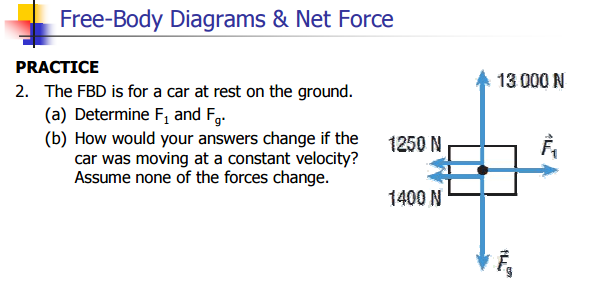 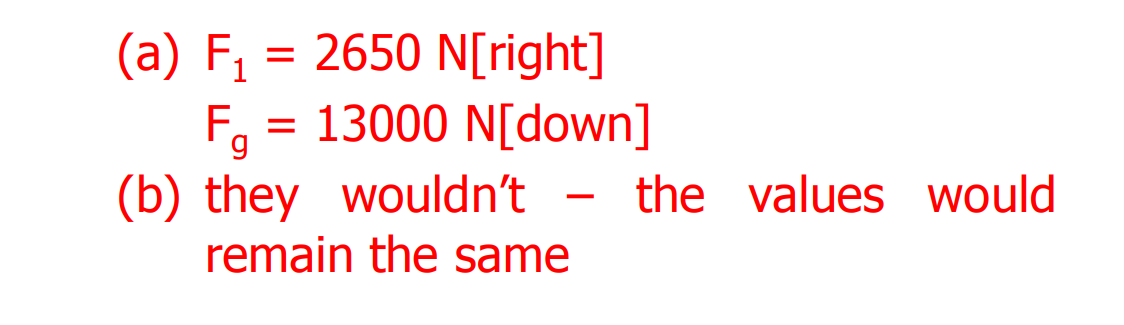 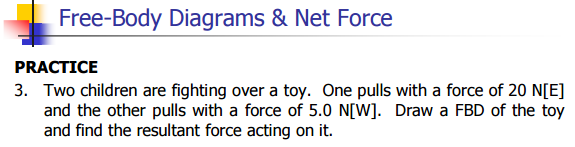 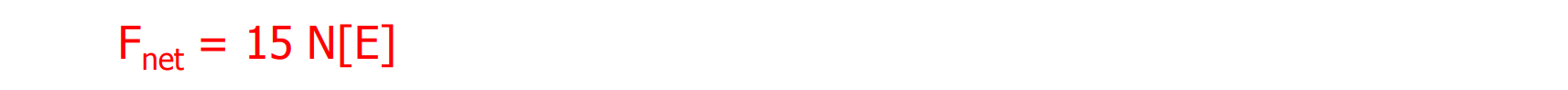 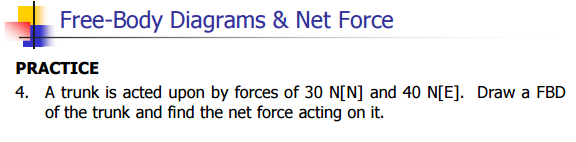 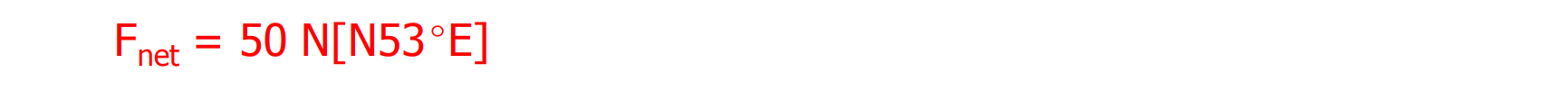 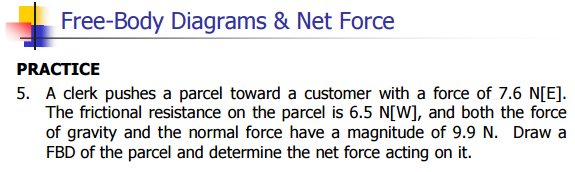 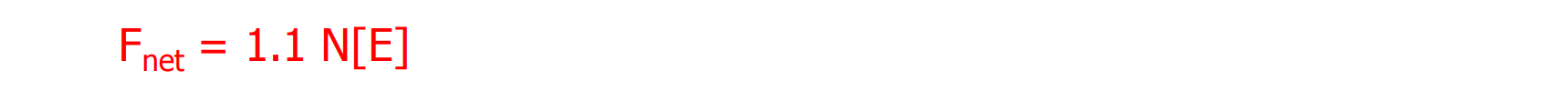